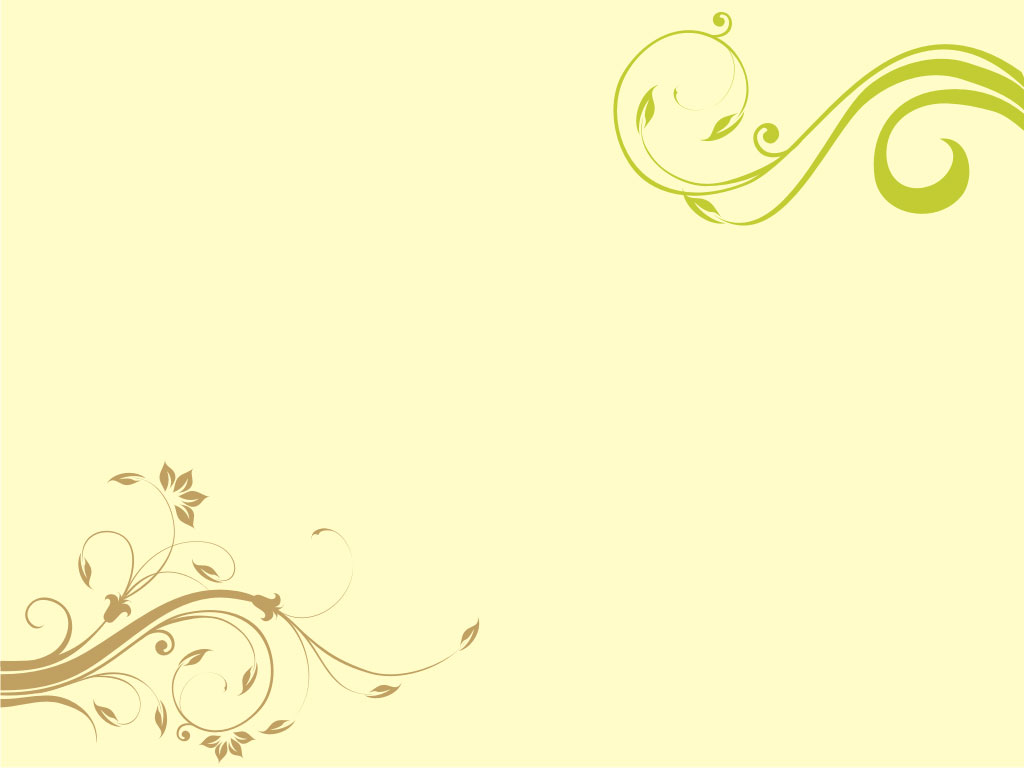 «Мой любимый класс»
Акулинин Макар
5 класса
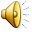 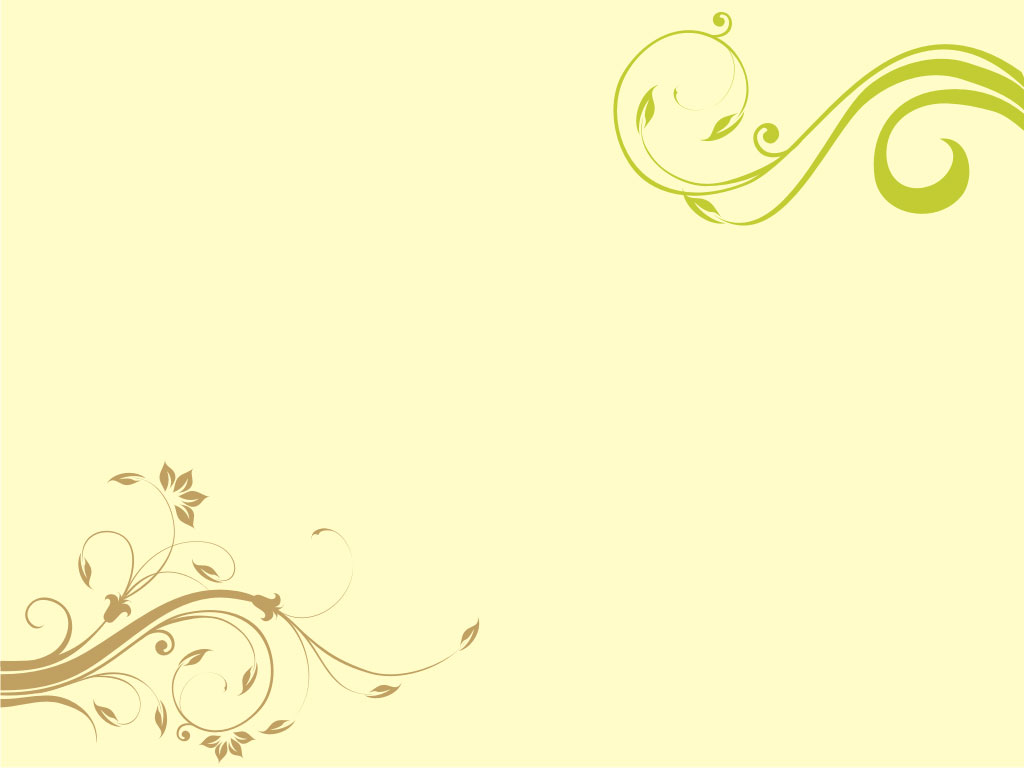 .
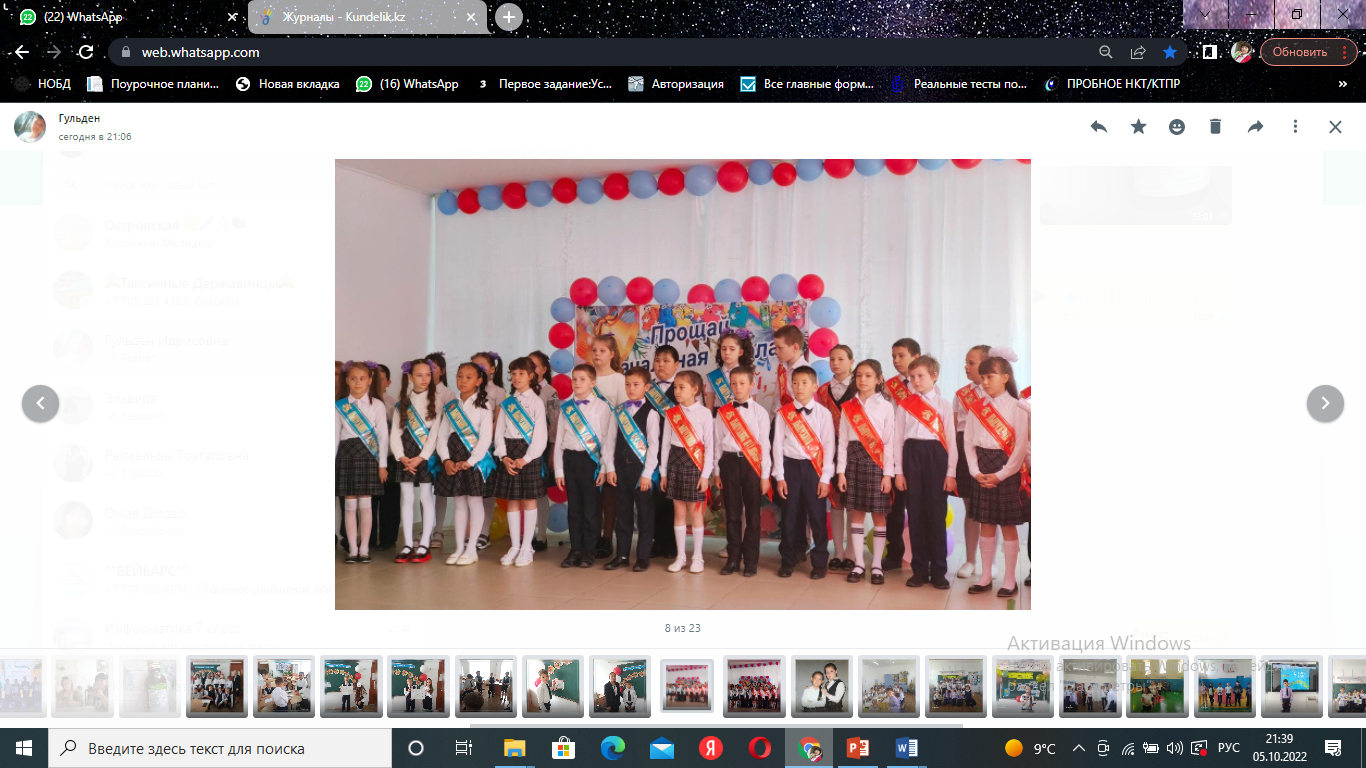 Мы – дружный класс, 
Мы – сильный класс!
Нет невозможного для нас!
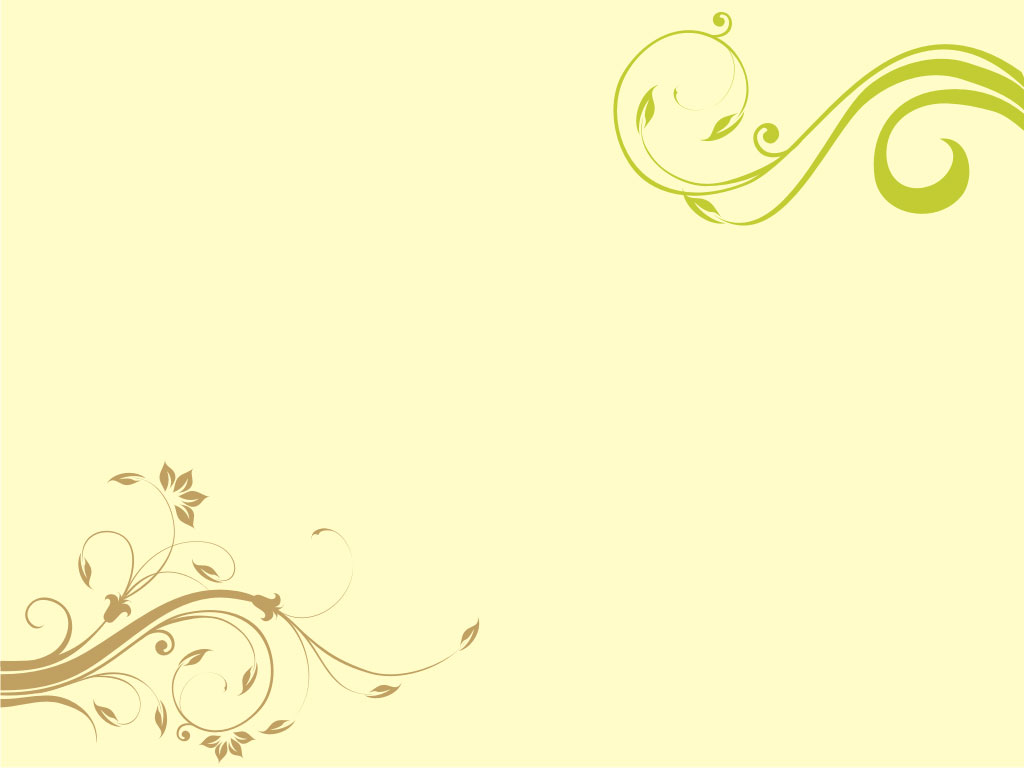 Паутинка дружбы
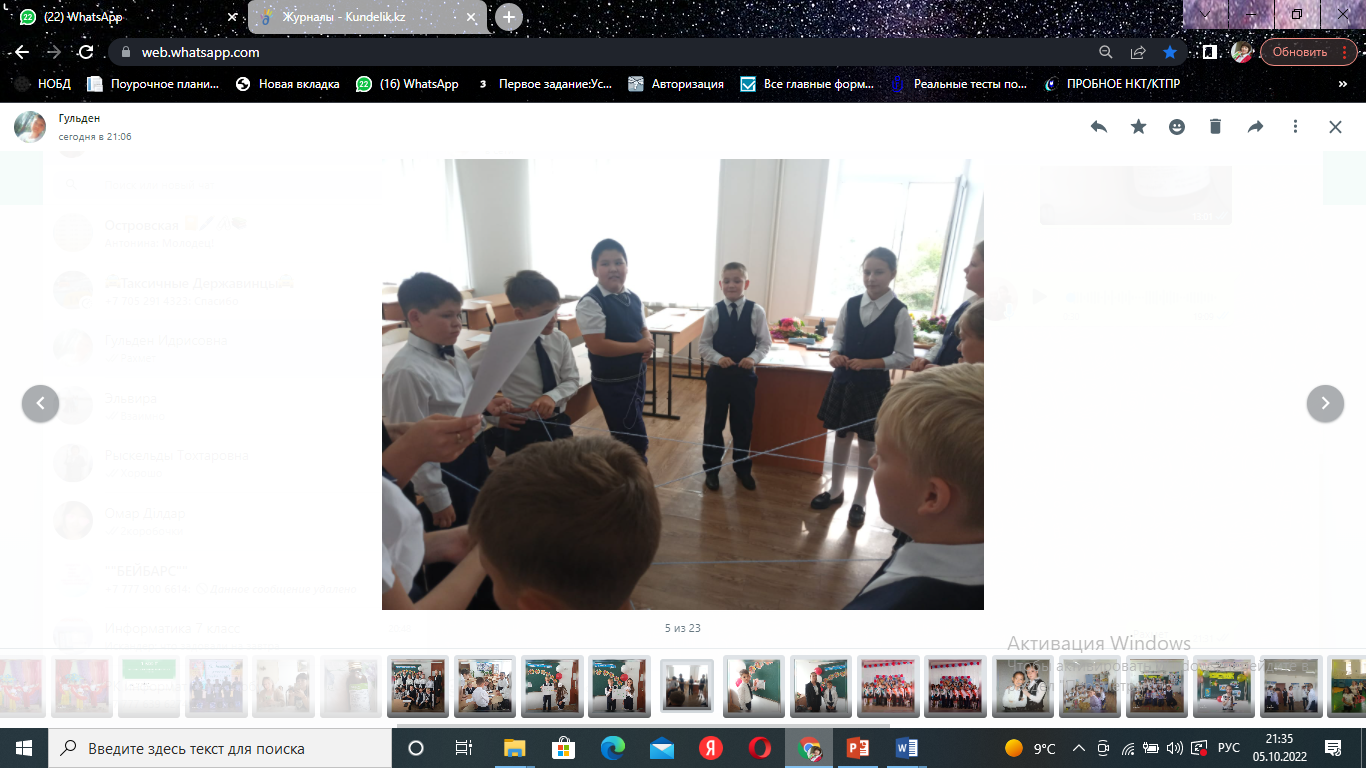 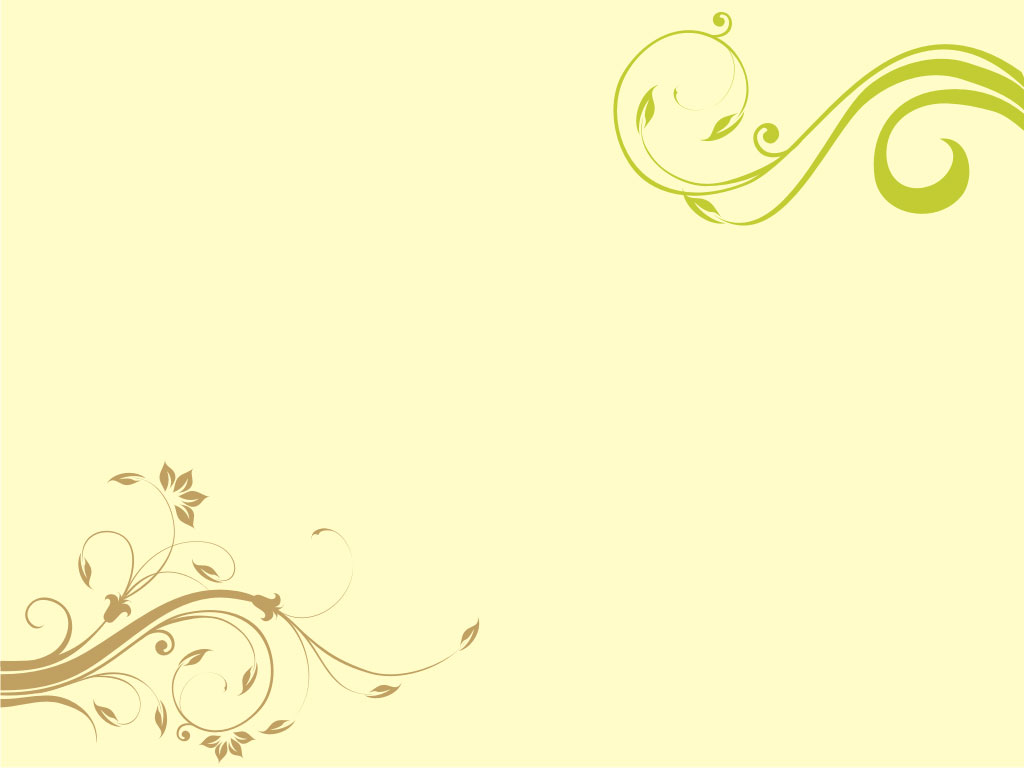 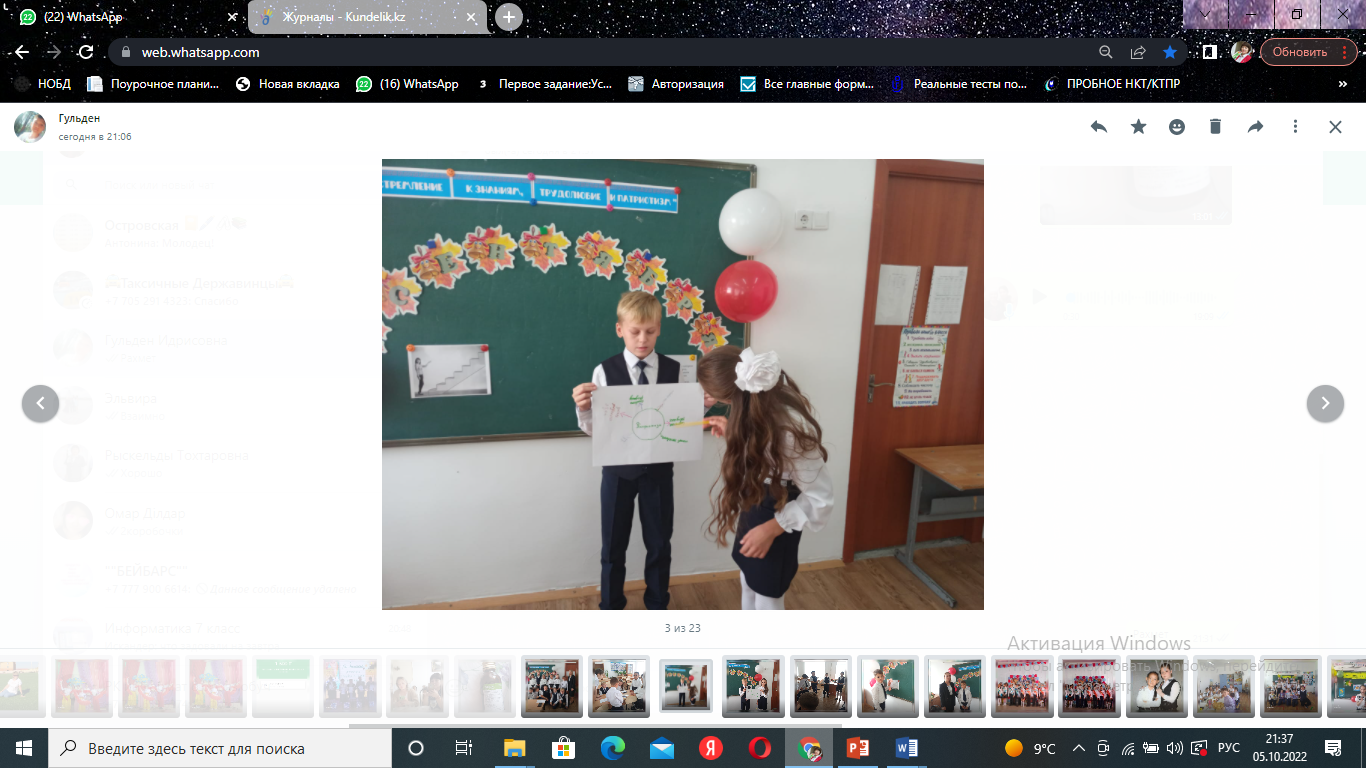 Мы целый год
стремились быть на высоте,
Помогали все друг другуИ в учёбе, и в труде.
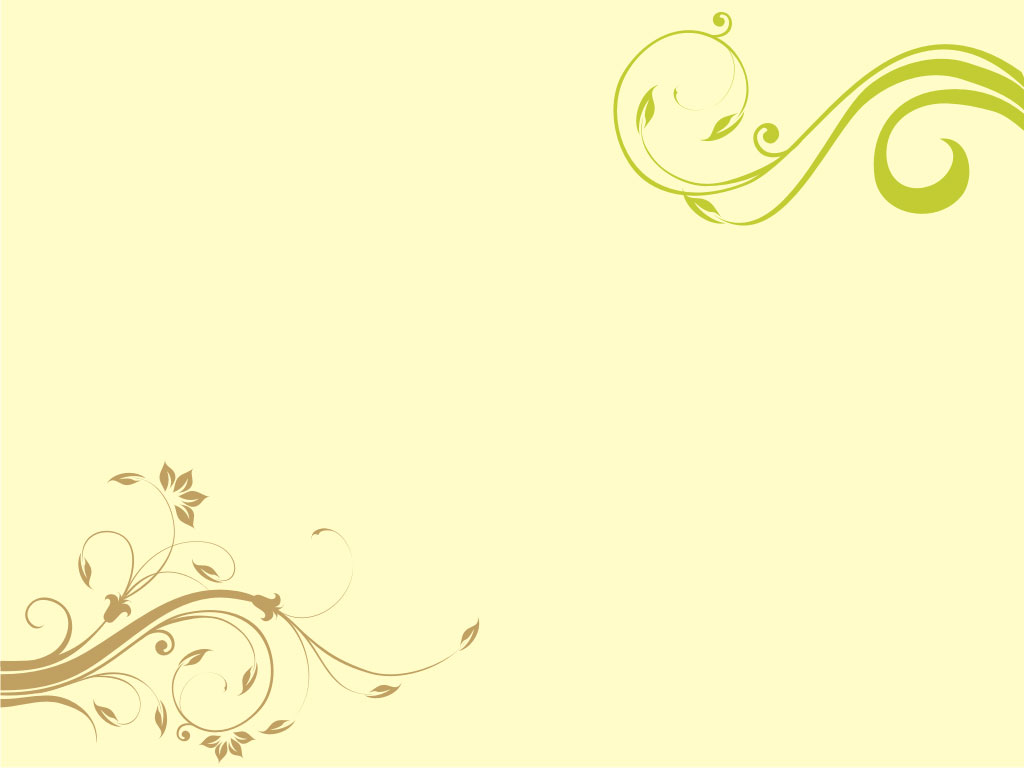 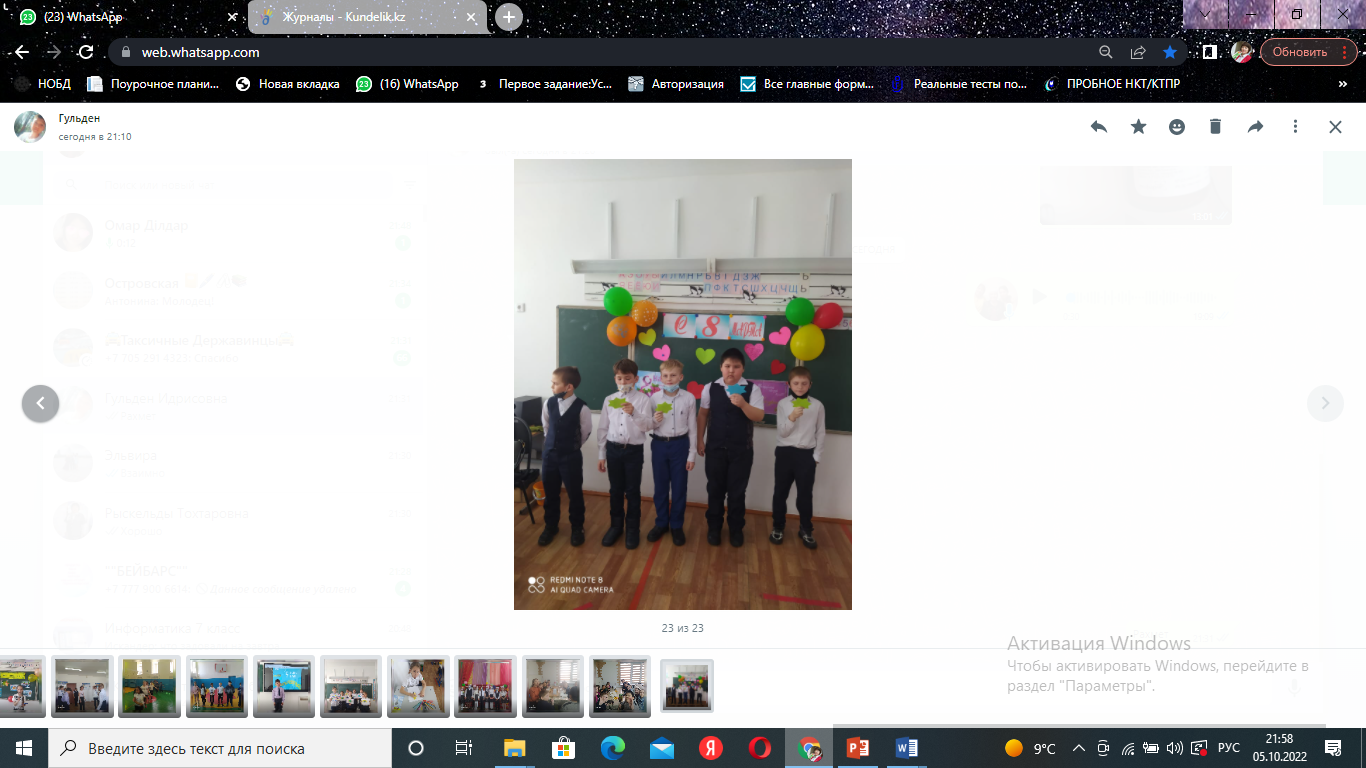 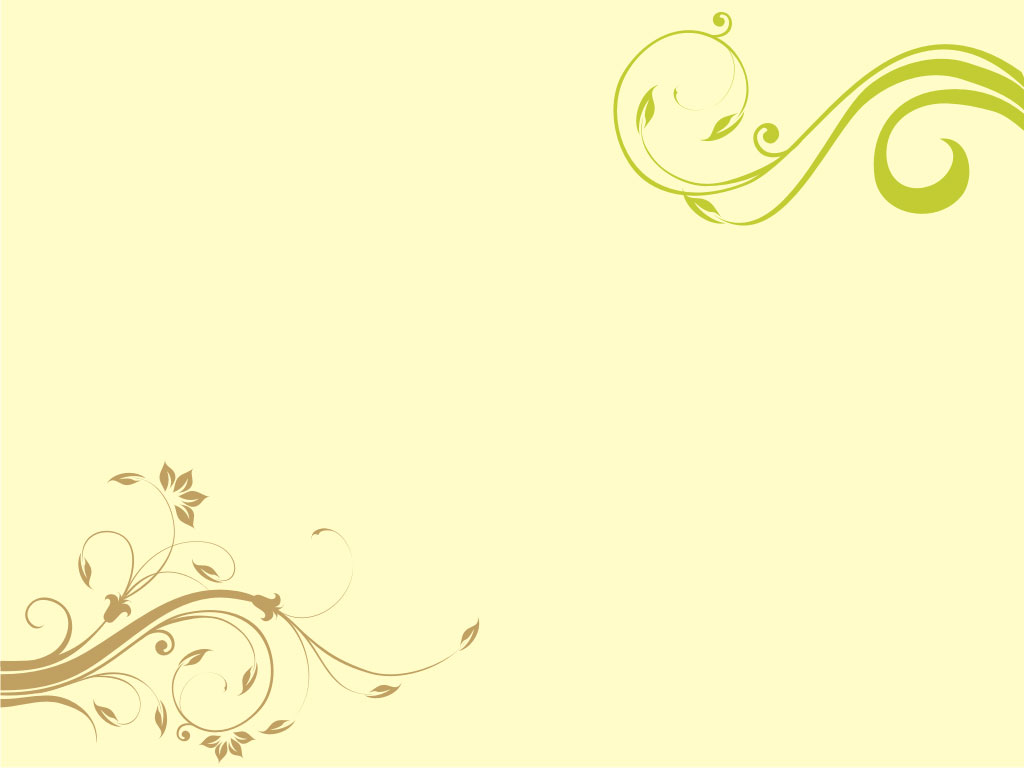 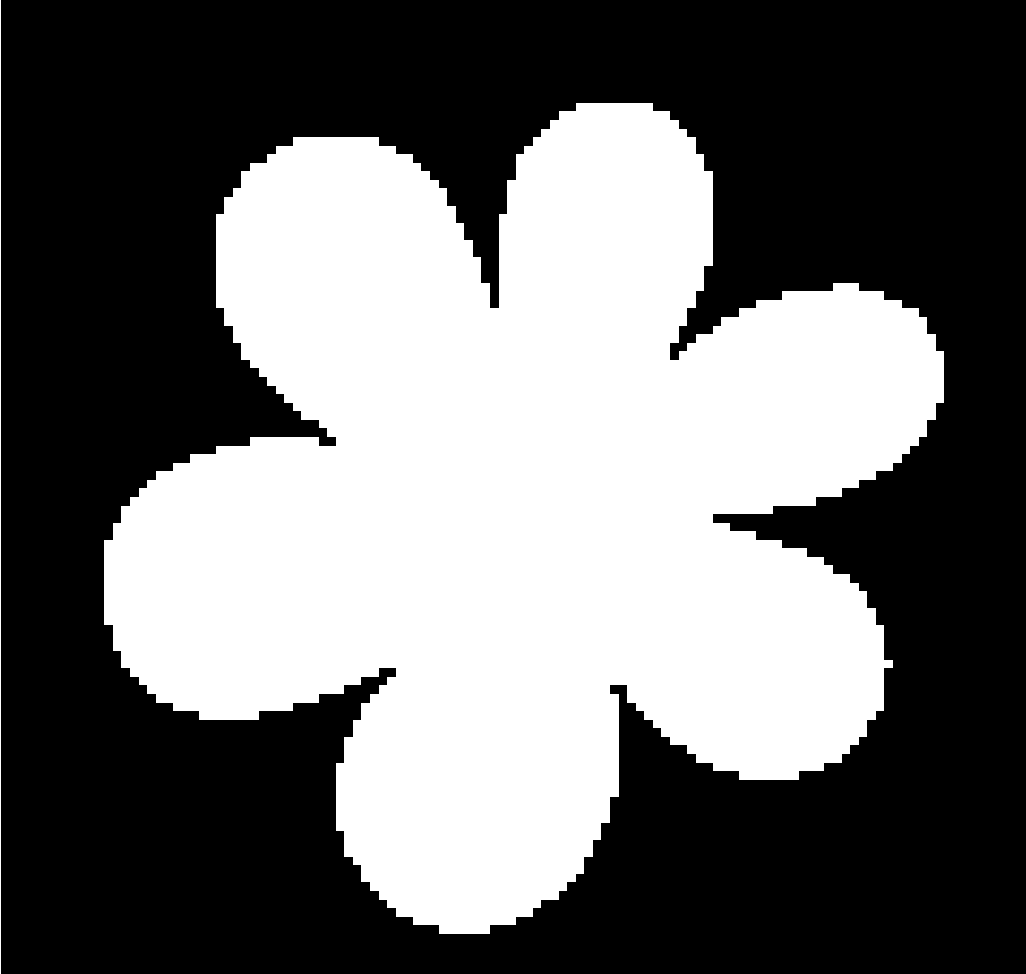 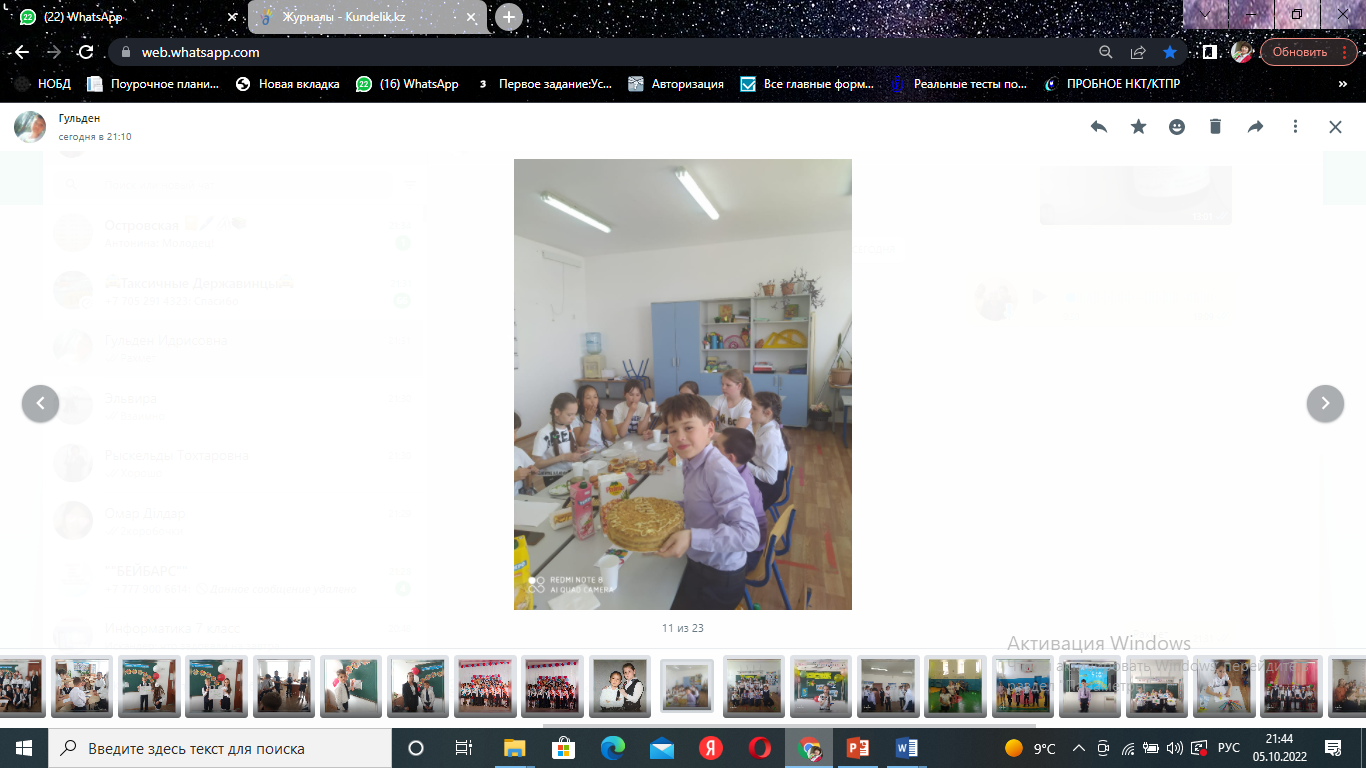 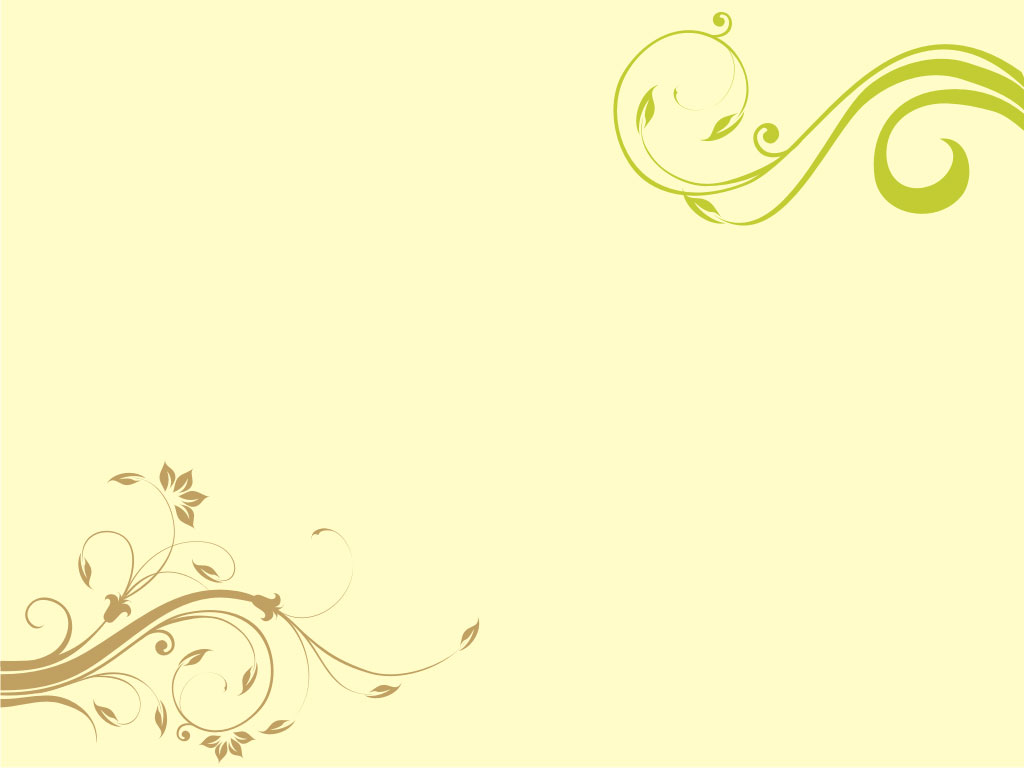 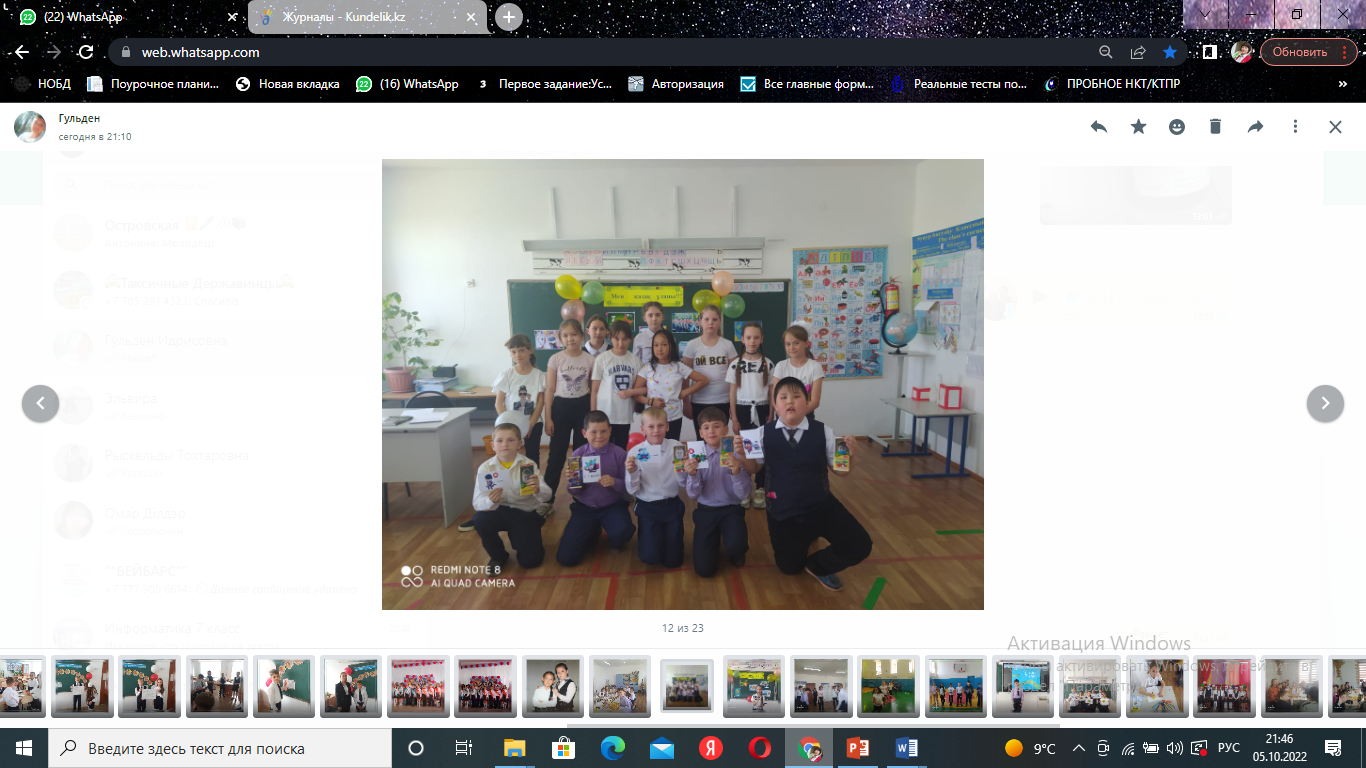 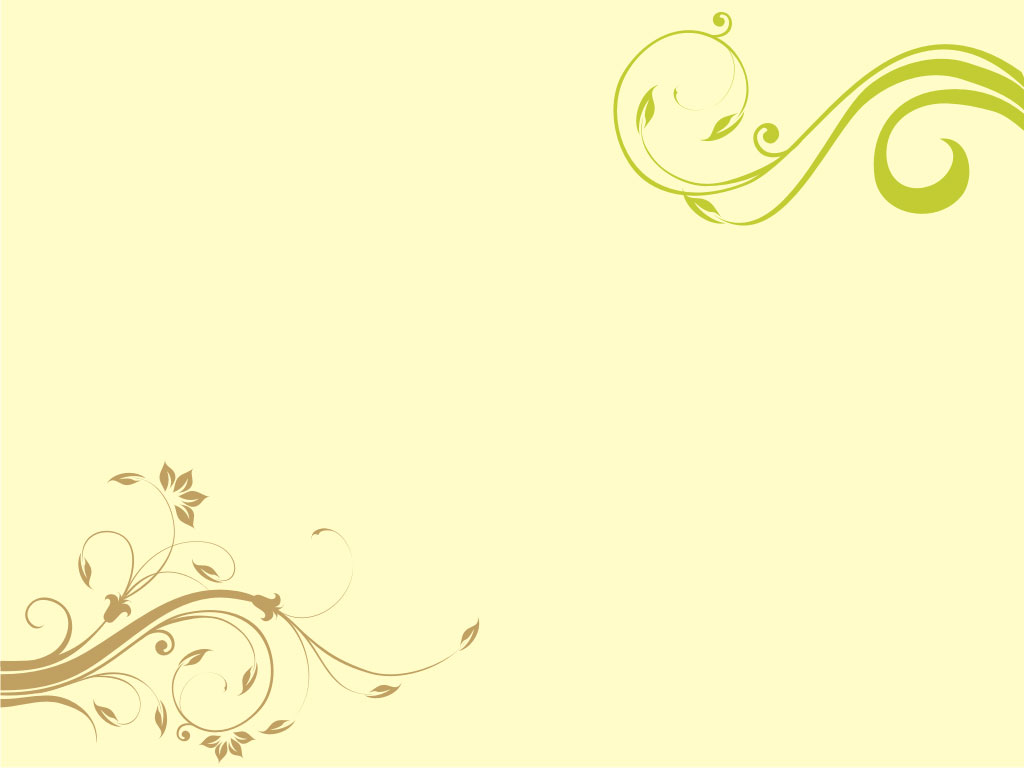 Много конкурсов различных,               Успевали мы везде!
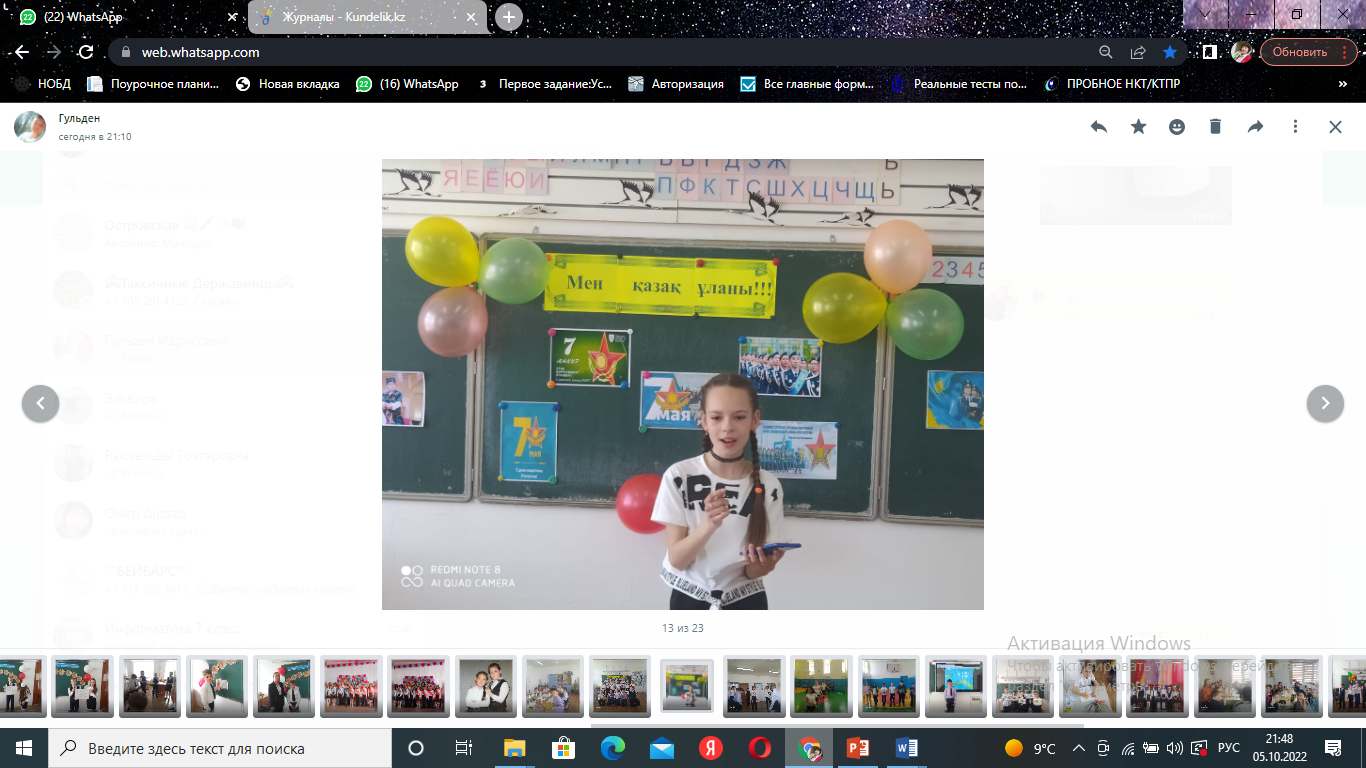 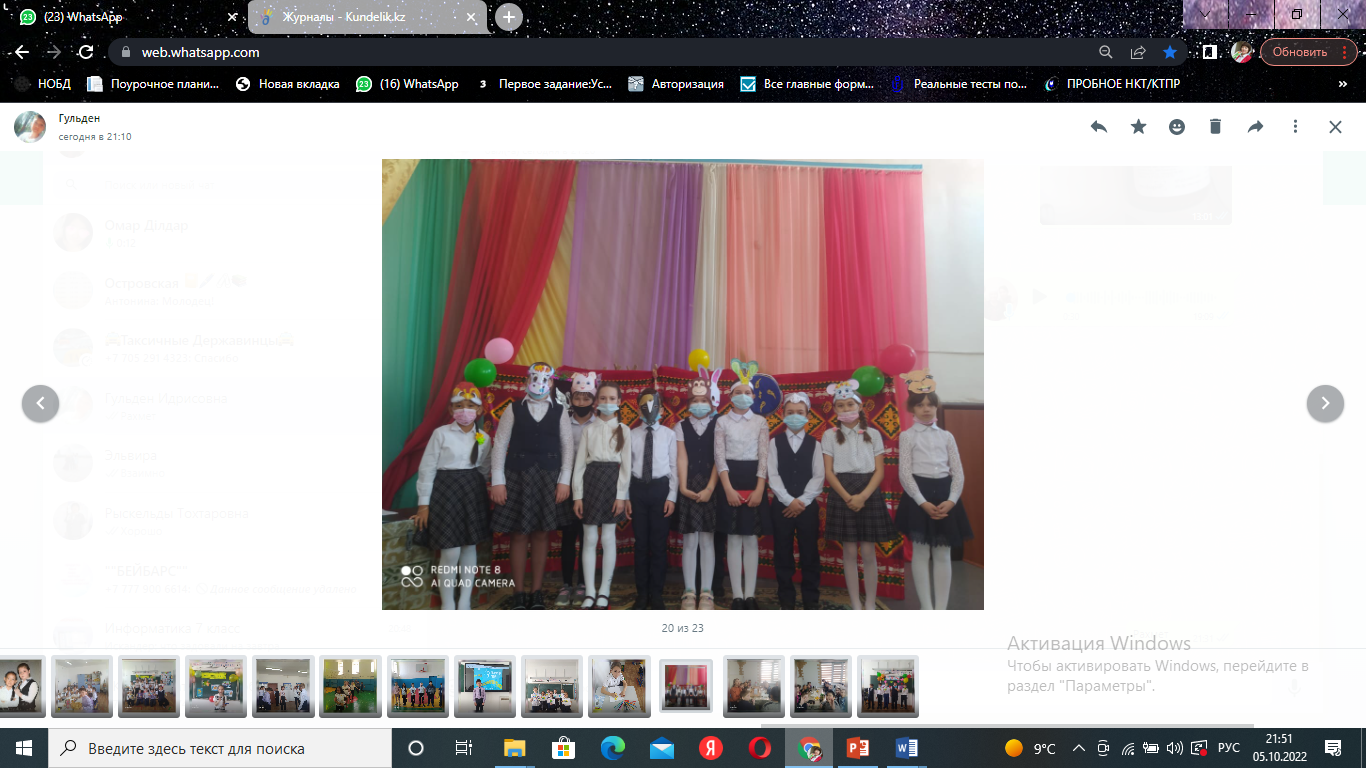 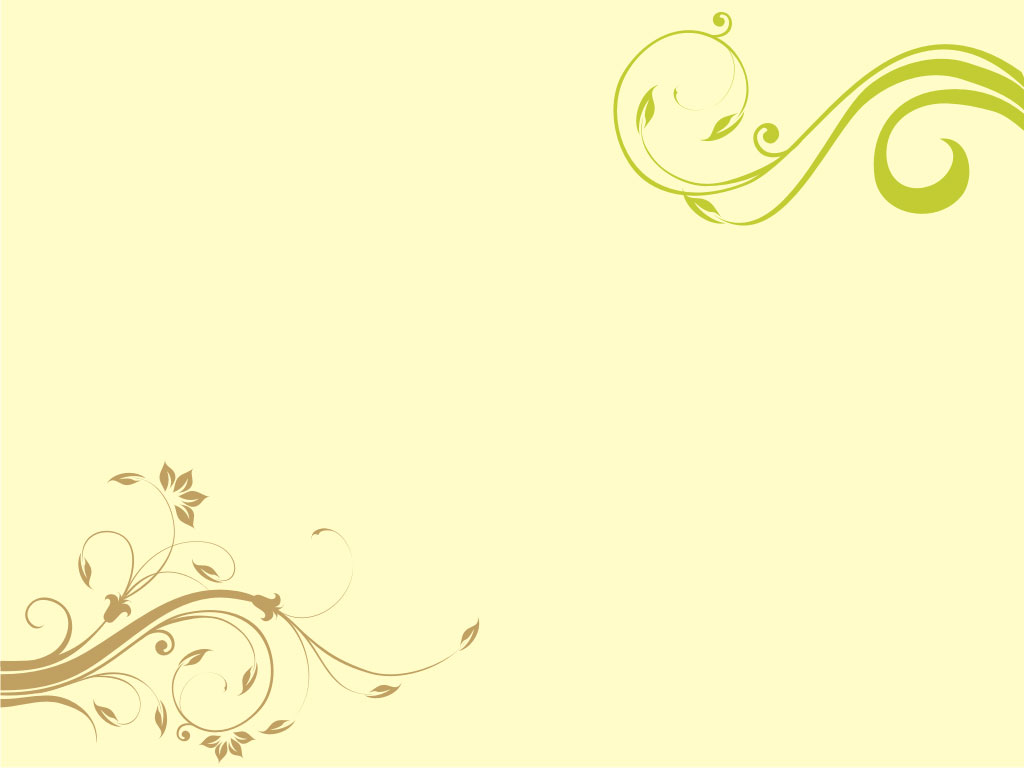 В классе ведь талантов много:  Есть танцоры и певцы,  Есть художники, спортсмены,  Все мы просто молодцы!
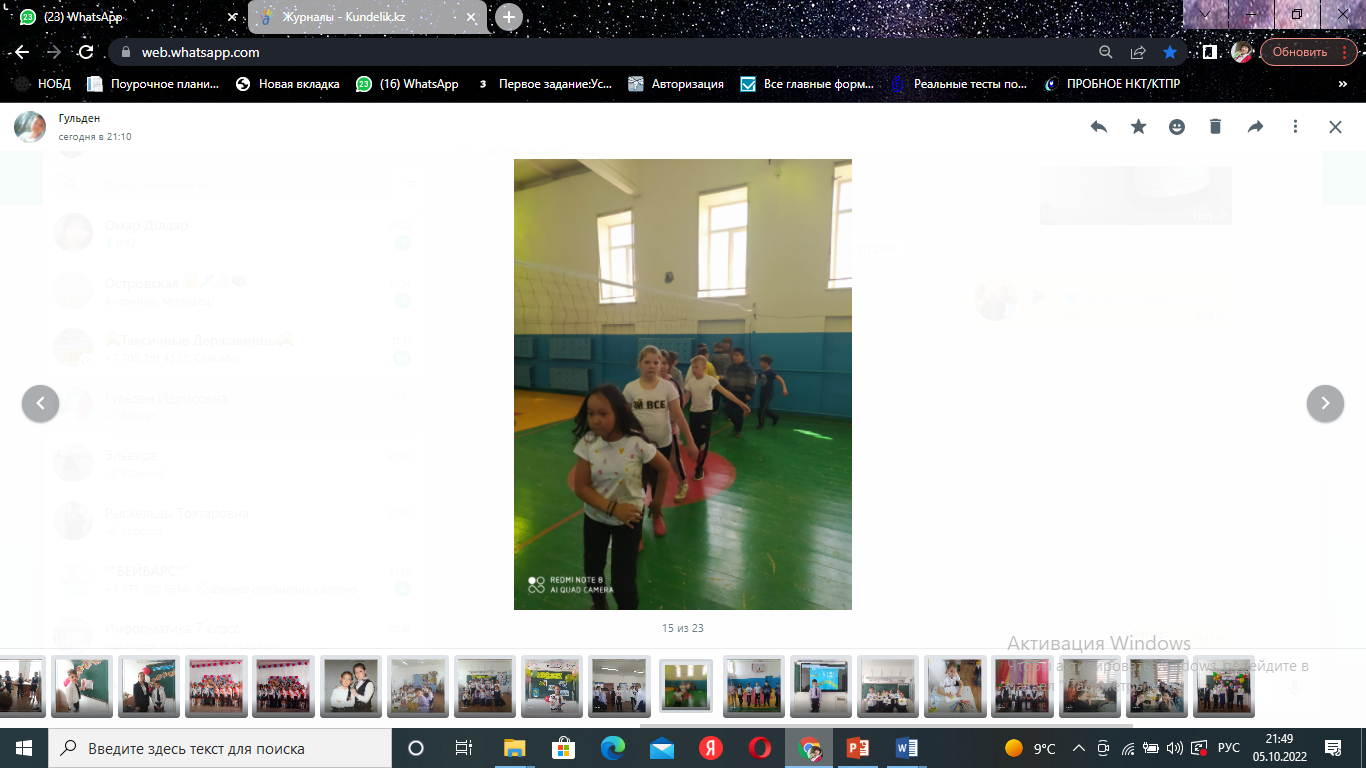 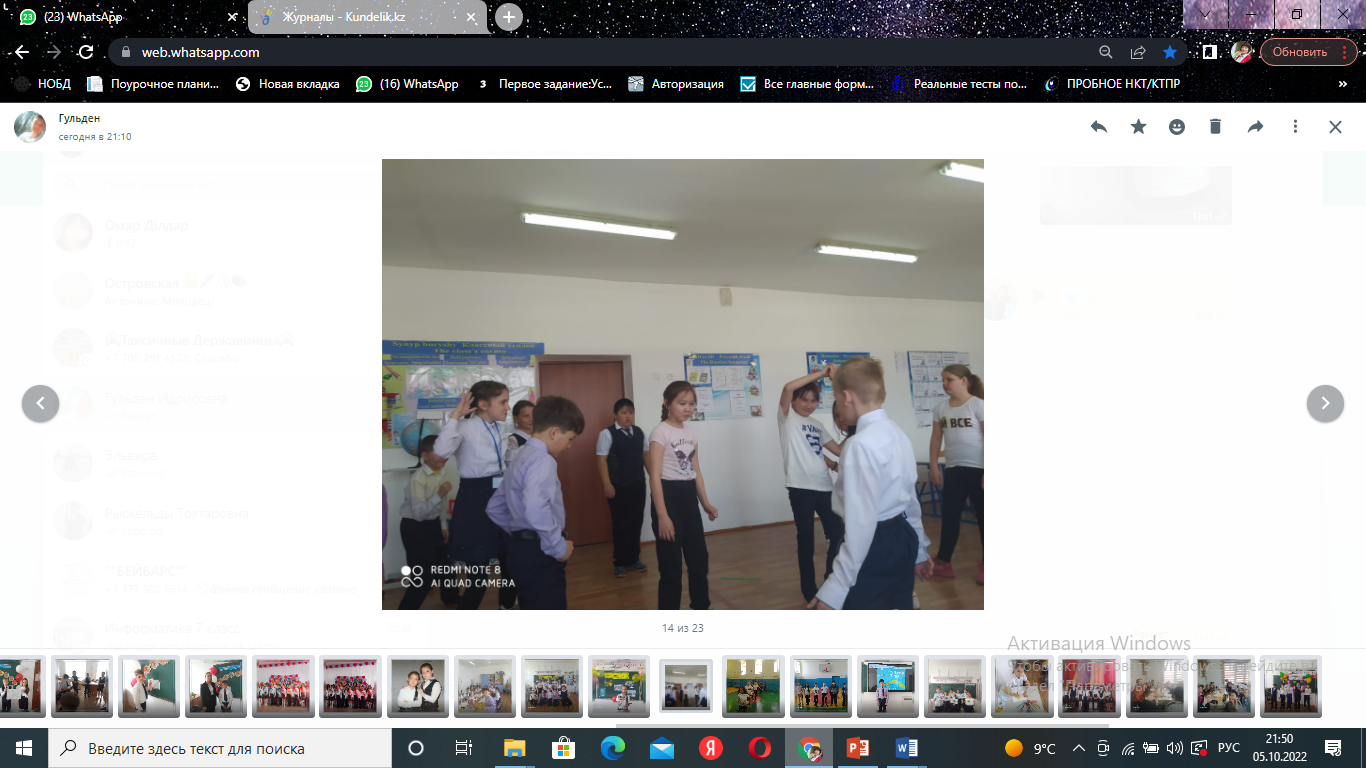 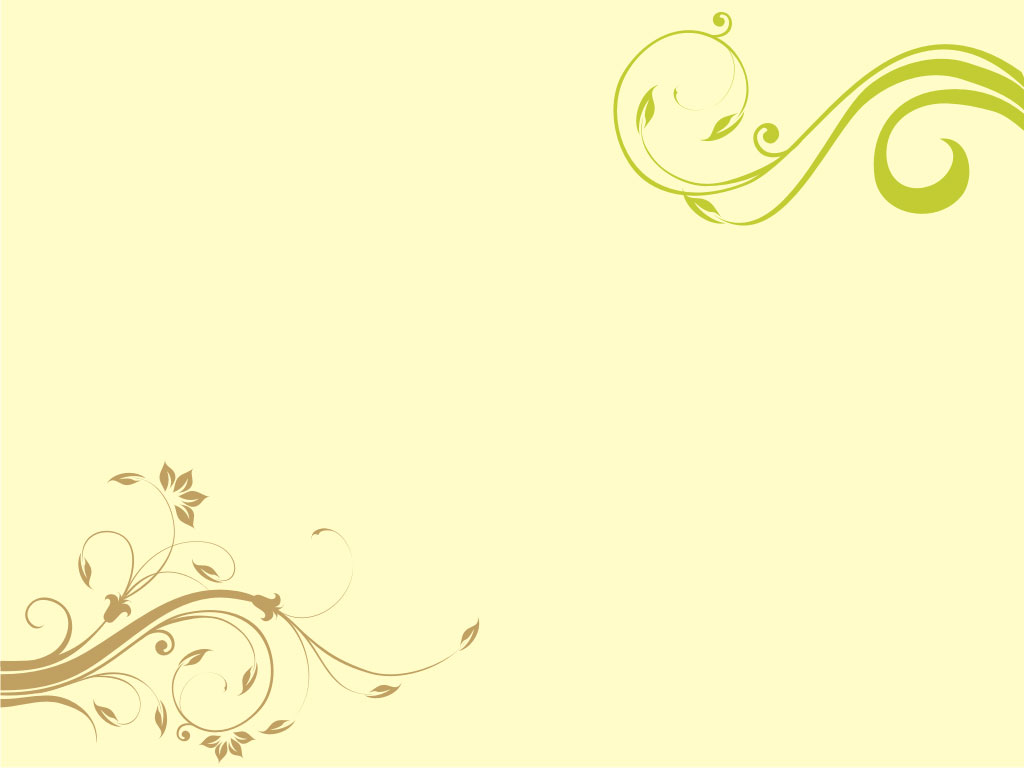 Паутинка дружбы
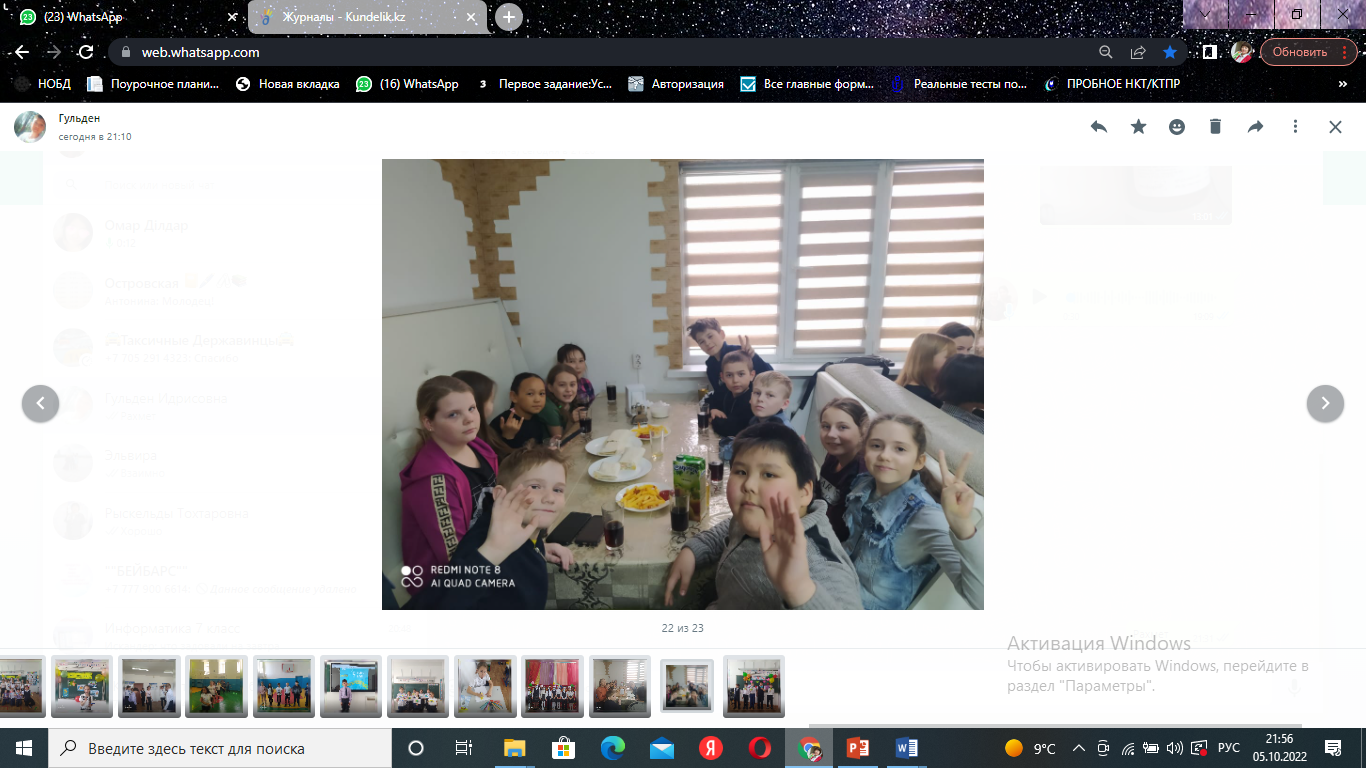 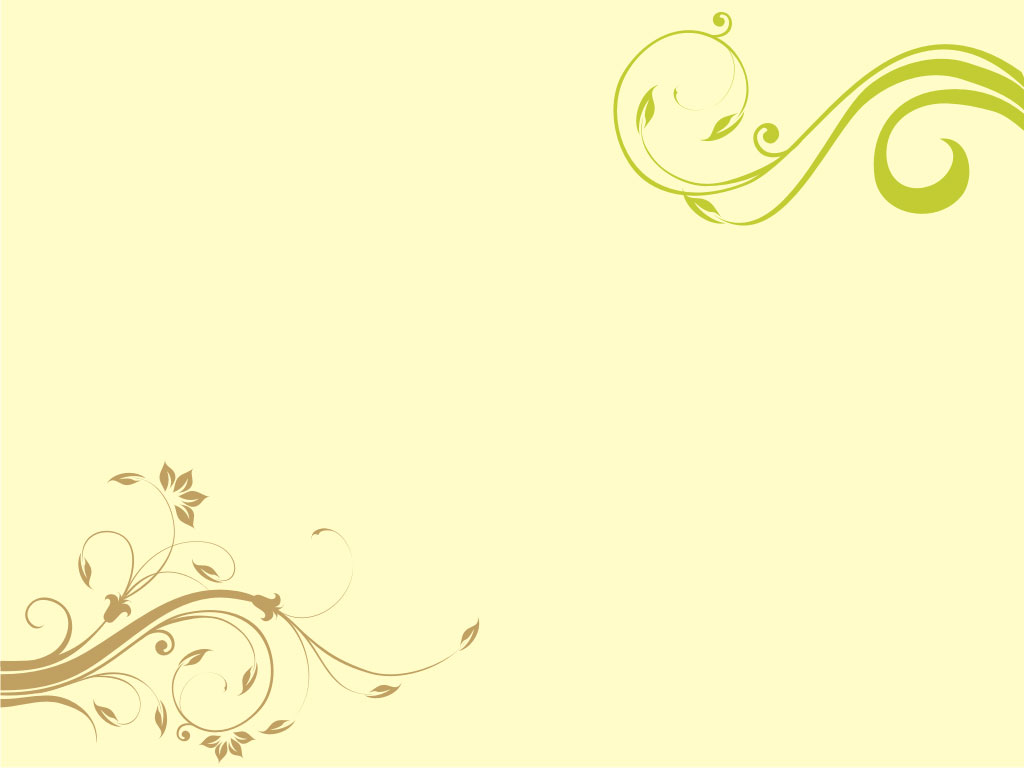 Желаю всем:
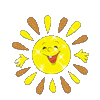 Здоровья
Успехов
Счастья
Красоты
Друзей
Бодрости
Исполнения желаний